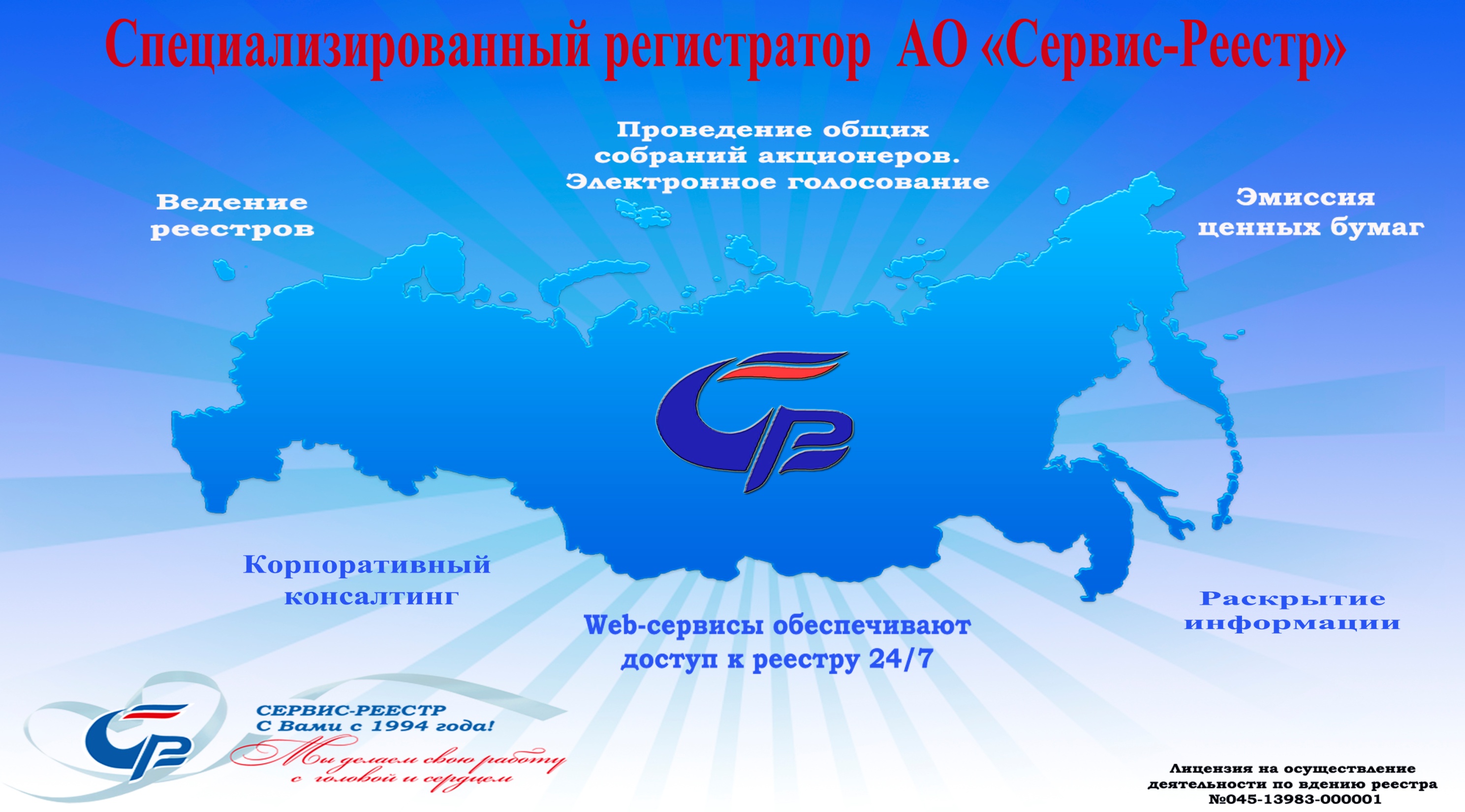 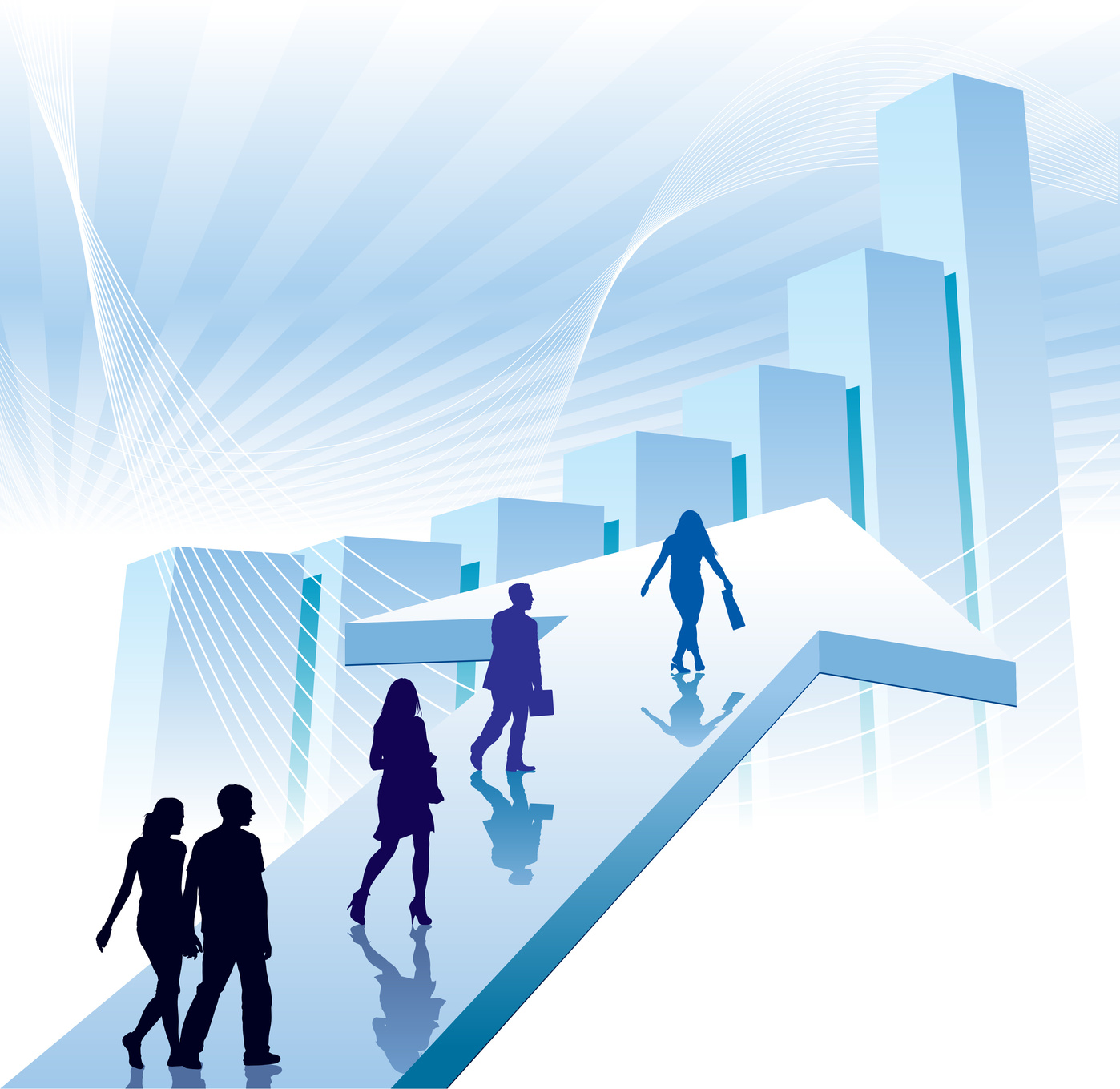 АО «Сервис-Реестр» - высокие стандарты качества
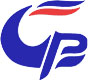 АО «Сервис-Реестр» занимает устойчивые позиции 
в ТОП-10 Регистраторов России:

7 место в Национальном рейтинге регистраторов за 2018 год

2 место в рейтинге по суммарной величине собственных средств и страхового покрытия

7 место в рейтинге по количеству обслуживаемых эмитентов с числом владельцев более 500
Достижения АО «Сервис-Реестр» в 2017 году
 Победитель ежегодного  Конкурса   профессионального  мастерства  "Инфраструктурный институт года - 2016"   в номинации  «Лучший социально- ориентированный  участник  инфраструктуры  рынка ценных бумаг в 2016г»

Обладатель Специального приза  «За квалификацию персонала в 2016  году»
Достижения АО «Сервис-Реестр» в 2018 году
Победитель ежегодного Конкурса профессионального мастерства "Инфраструктурный институт года - 2017 "  в  номинациях:

 За наиболее эффективный вклад в проведении корпоративных действий в 2017 году

 Лучший корпоративный сайт 2017 года

 За лучшее взаимодействие с партнерами по инфраструктуре РЦБ в 2017 году

 Обладатель специального приза «За профессиональный авторитет».
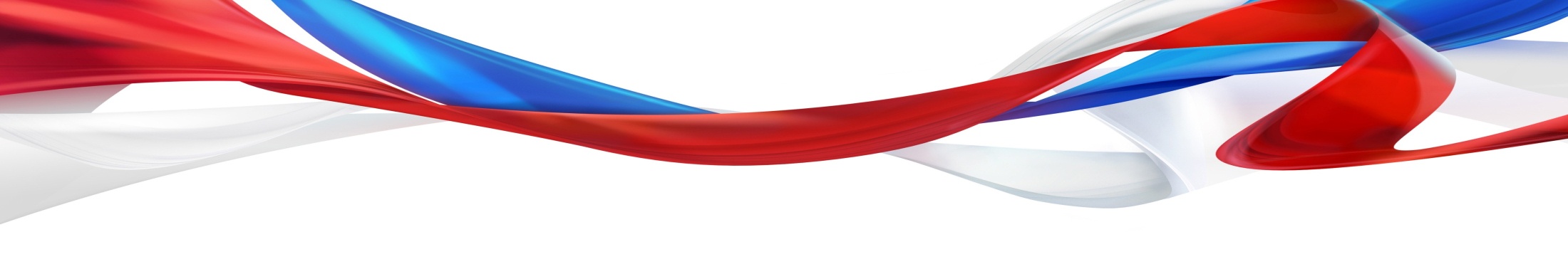 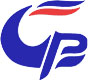 АО «Сервис - Реестр»
Профессиональная команда

Наша главная движущая сила и основа успеха – это преданные и профессиональные люди, объединенные общей корпоративной культурой и разделяющие ключевые ценности компании.
Высокая квалификация, всесторонний анализ и решительность действий, в сочетании с предприимчивостью и интеллектом - все это обеспечивает успех нашим Клиентам, а значит и нам. 

НАЛИЧИЕ КВАЛИФИКАЦИОННОГО АТТЕСТАТА 
СПЕЦИАЛИСТА РЫНКА ЦЕННЫХ БУМАГ 
У КАЖДОГО СОТРУДНИКА
Репутация и многолетний опыт

   Компания ориентирована на неукоснительное соблюдение законодательства РФ, на максимальную защиту интересов Клиента, удовлетворение всех его потребностей и обеспечение выгодного для Клиента соотношения цена-качество.   
  Членство в комитетах:
- Комитет аналитики и управления рисками инфраструктуры РЦБ
- Комитет по организационно-правовому обеспечению 
 Комитет стандартизации и технологического развития

ЧЛЕНСТВО В ПАРТАД с 1995 г.
Единая телекоммуникационная сеть между филиалами и ЦО

    В настоящее время АО «Сервис-Реестр» насчитывает 12 филиалов в крупнейших регионах России.

    Мы активно расширяем географию нашего присутствия и работаем над качеством наших продуктов и услуг.

Участник Системы Трансфер-Агентов и Регистраторов (СТАР)
Надежная и эффективная система защиты информации

    Мы создали надежную и высокотехнологичную систему хранения и учета прав собственности владельцев именных ценных бумаг российских Эмитентов.
     Мы строго соблюдаем этические нормы, установленные регистраторской деятельностью. За основу мы берем строгую конфиденциальность в отношении любой информации нашего Клиента.
СПЕЦИАЛЬНОЕ ПРЕДЛОЖЕНИЕ  ДЛЯ НОВЫХ АКЦИОНЕРНЫХ ОБЩЕСТВ 
С КОЛИЧЕСТВОМ АКЦИОНЕРОВ до 50
Экспертиза документов эмитента, связанных с ведением реестра владельцев ценных бумаг –БЕСПЛАТНО
Персональное обслуживание - БЕСПЛАТНО
Подключение web-сервиса «ЛИЧНЫЙ КАБИНЕТ ЭМИТЕНТА» - БЕСПЛАТНО.  

Подробнее об услуге на сайте www.servis-reestr.ru
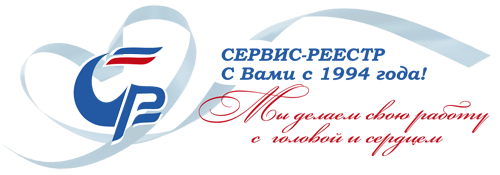 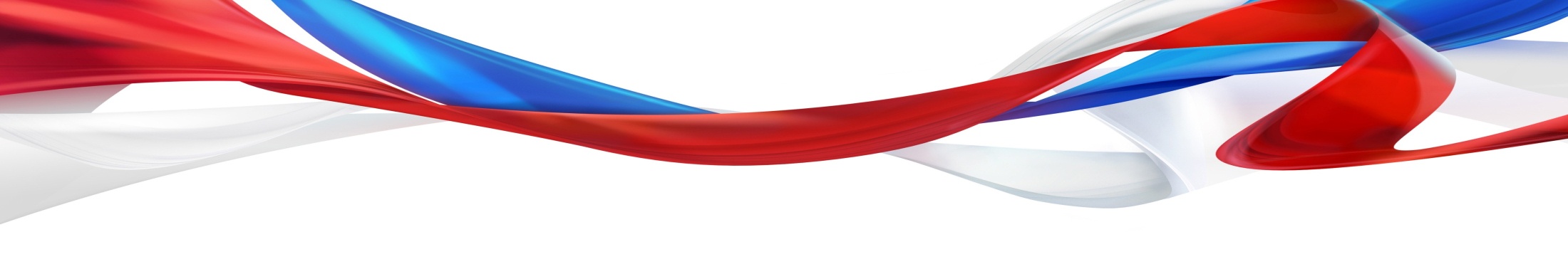 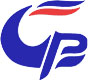 АО «Сервис - Реестр»
Доступ к современным технологиям
«Реестр «On-Line»    

Подключившись к Web-сервису «Реестр On-line»
Эмитент  сможет оперативно получать:

Списки зарегистрированных лиц, списки лиц, имеющих право
 на участие в общем собрании акционеров;
 Справки о структуре распределения акций;
Отчеты о входящих документах;
Справки о наличии ценных бумаг,
 Отчеты об обременениях и т.д.

Если Вы являетесь Зарегистрированным лицом-владельцем в других реестрах, которые мы обслуживаем, Вы сможете 
получать всю необходимую информацию и по данным счетам!
«Личный кабинет Эмитента» 

      ПРЕИМУЩЕСТВА: 
Реальная и значительная экономия времени. 
Иинтерфейс Web-сервиса прост и понятен. 
Дополнительного программного обеспечения не требуется 
Каналы передачи данных зашифрованы. 
Вся информация под надежной защитой. 
Подключение  БЕСПЛАТНО 

    ВОЗМОЖНОСТИ: 
Сервис «ФИНАНСЫ»  
осуществление финансового контроля за состоянием расчетов с Регистратором 
Сервис «КОРПОРАТИВНЫЙ КЕЙС»      
дает возможность эмитенту предоставлять регистратору электронные документы, заверенные квалифицированной электронной подписью
Сервис «ИНФОРМАЦИЯ»      
Позволяет получать и заполнять, сохранять и распечатывать бланки документов и запросов, которые могут Вам понадобиться для работы с Регистратором.   
Иметь доступ к просмотру анкетной информации,  сведений о выпусках ценных бумаг эмитента .
«Электронное голосование на общем собрании»

При использовании данного сервиса, акционеры смогут принимать участие  в голосовании без присутствия в месте проведения  собрания, заполняя бюллетени при помощи  любого устройства, имеющего доступ к сети  «Интернет»
24 часа в сутки!

Без перерывов на обед!

Без праздников и выходных!

Без посещения офиса Регистратора!


 
Новый формат взаимодействия с Регистратором



Вам нужен только Интернет! 
О Вашем комфорте мы уже позаботились!
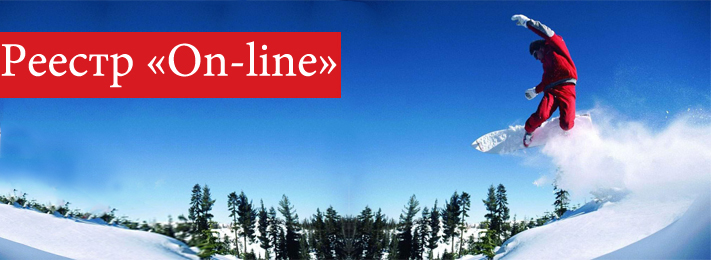 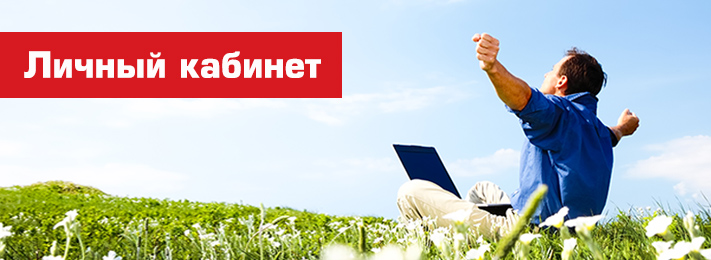 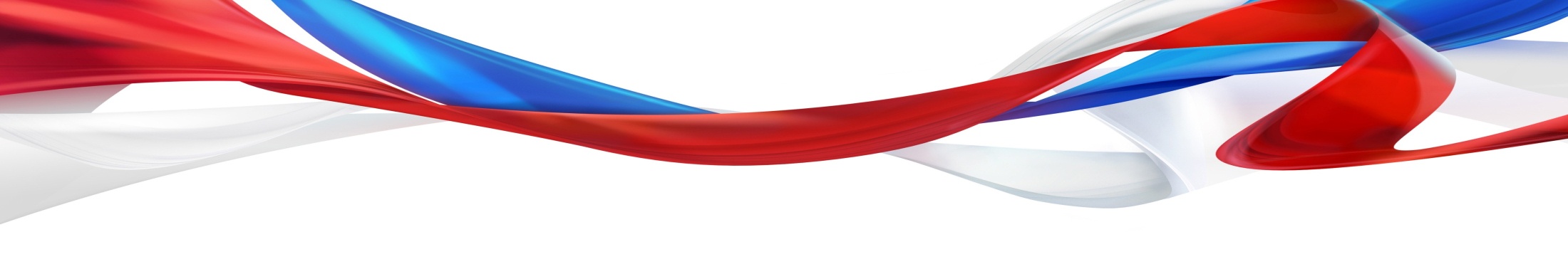 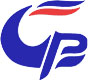 АО «Сервис - Реестр»
Решаем любые корпоративные вопросы.
Любим сложные и разнообразные корпоративные проекты. 
Имеем многолетний опыт, позволяющий справляться с любой ситуацией.
Широкий спектр услуг
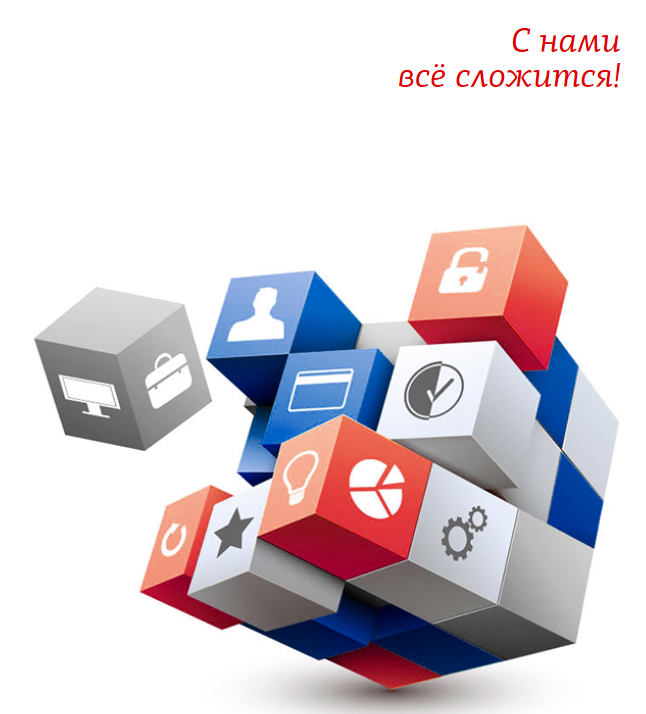 Вы можете доверить нам следующие задачи: 

Эмиссия ценных бумаг
Увеличение/ уменьшение Уставного капитала
Раскрытие информации
Сопровождение приобретения / выкупа акций
Регистрация/ Ликвидация/ Реорганизация
Приобретение/Прекращение публичного статуса
Разработка Уставов и внутренних документов
Уведомление Банка России об изменениях
ЭДО с номинальным держателем
Консультационные услуги 
Иные услуги
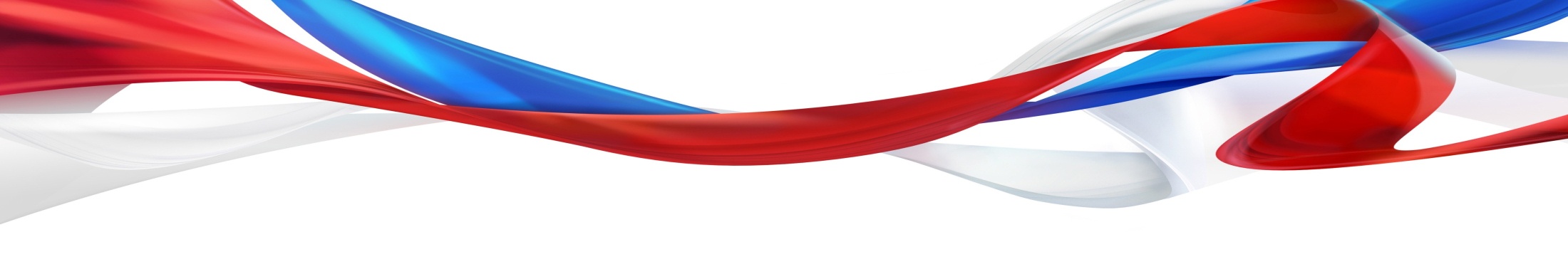 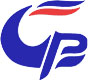 АО «Сервис - Реестр»
Премиальный сервис
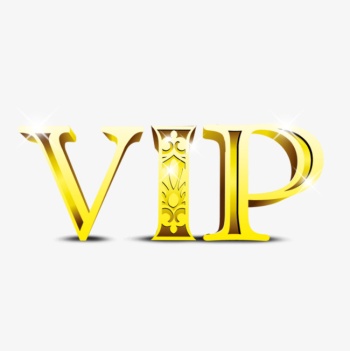 обслуживание

Мы  высоко ценим Ваш комфорт и Ваше время. 

Став нашим клиентом, Вы получите доступ в мир премиального сервиса и особых  привилегий: Вас ждет индивидуальное обслуживание в комфортной обстановке, повышенное внимание к Вашим пожеланиям, быстрые и эффективные решения самого высокого уровня! 
   Преимущества и возможности:

Персональный менеджер 
Предварительная экспертиза документов, в том числе в режиме online
Осуществление приема документов для проведения операций в реестрах вне очереди в отдельном операционном зале 
         Вашим персональным менеджером
Проведение операций в реестре  и предоставление информации из реестра в сокращенные сроки
Предоставление "особых зон обслуживания" для совершения сделки и оформления необходимых документов, 
        предоставление необходимой офисной техники
Выезд сотрудника Регистратора для оказания услуг зарегистрированным лицам по адресу нахождения Клиента
Online сервисы «Личный кабинет эмитента»,  «Личный кабинет акционера»
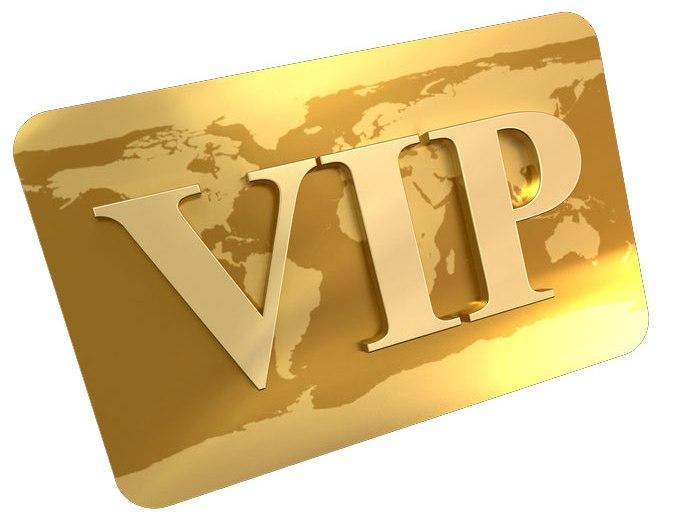 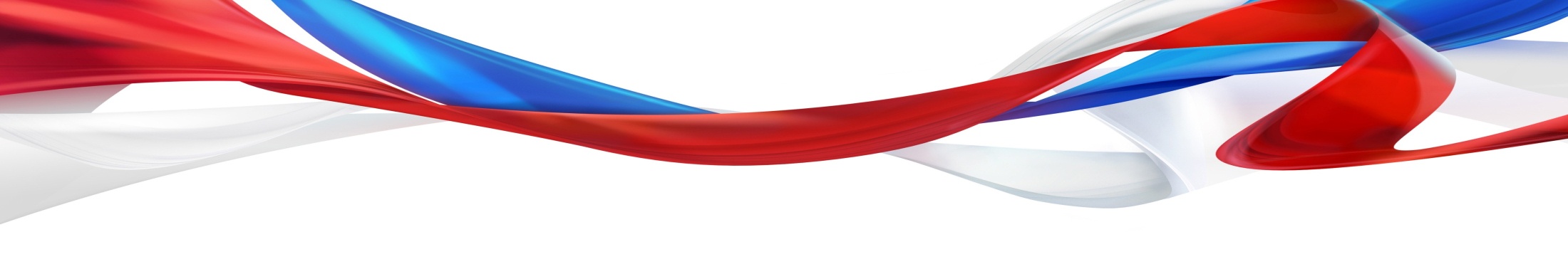 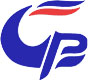 АО «Сервис - Реестр»
В едение реестров акционерных обществ с 1994 года
А ктуальный корпоративный консалтинг
Ш ирокий спектр услуг


П рофессиональная команда
А ктивная  работа с клиентом, индивидуальный подход
Р епутация и многолетний опыт
Т ехнологии учета высокого уровня
Н адежная и эффективная система защиты информации
Е диная телекоммуникационная сеть между филиалами и ЦО
Р ешение любых нестандартных задач
Мы изменим Ваше представление о регистраторе!
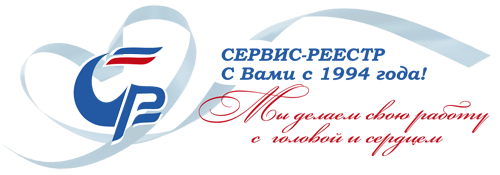 Среди клиентов АО «Сервис-Реестр»:
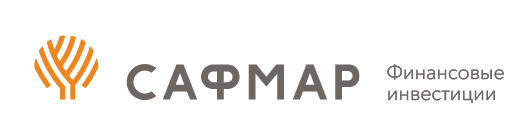 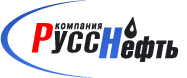 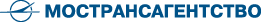 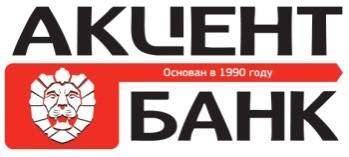 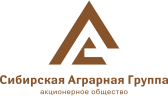 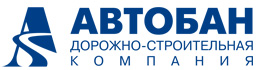 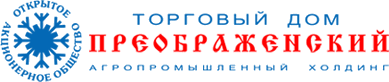 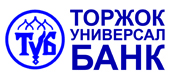 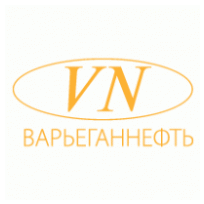 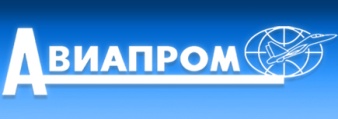 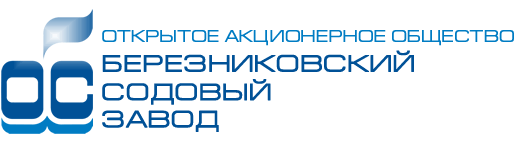 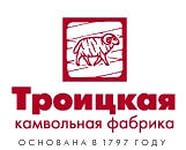 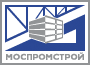 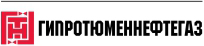 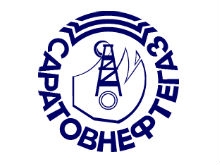 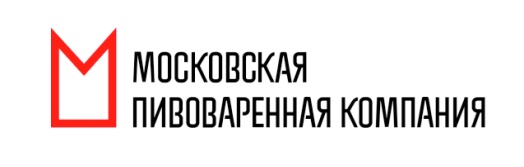 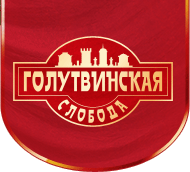 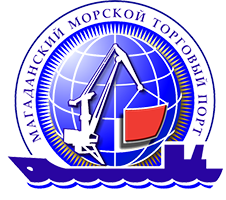 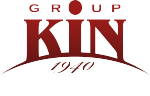 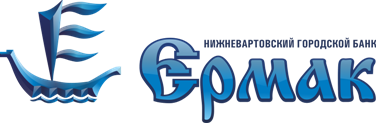